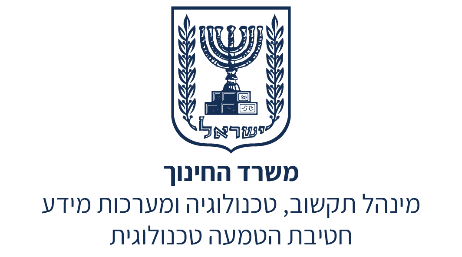 מערכת שידורים לאומית
لقاء تزامنيّ في موضوع التاريخ
היסטוריה במגזר הדרוזי חלק א'
عنوان اللّقاء: الإمبراطورية البيزنطية 
القسم الأول

مقدّمة اللّقاء
علا خير 
مرشدة التاريخ في الوسط الدرزي  
معلّمة موضوع التاريخ في المدرسة الاعدادية ب في أبوسنان
تحت أشراف مفتشة التاريخ في الوسط الدرزي د. جيهان فرهود
سنتعلّم اليوم
افتتاحيّة- الإمبراطورية البيزنطية 
المسار الزمني 
مصطلحات مهمة في التاريخ 
الفترة التي سبقت الإمبراطورية البيزنطية  الإمبراطورية الرومانية 
ظهور الديانة المسيحية في القرن الأول ميلادي في فترة حكم الإمبراطورية الرومانية 
أسباب ضعف الإمبراطورية الرومانية 
فترة حكم قسطنطين الأول وتأسيس الإمبراطورية البيزنطية 
تعريف الإمبراطورية البيزنطية وسبب التسمية 
الانقسام في الإمبراطورية البيزنطية شرقية وغربية 
توزيع السلطة في الإمبراطورية البيزنطية 
الديانة المتبعة في الإمبراطورية البيزنطية 
الإمبراطورية البيزنطية في الشرق وعاصمتها القسطنطينية  500م  
أسماء قسم من حكام الإمبراطورية البيزنطية 
حكم هرقل  
إجمال ومردود.
افتتاحية – الإمبراطورية البيزنطية 
476م – 1476 تقريباً
تعتبر من أعظم الإمبراطوريات على مر التاريخ
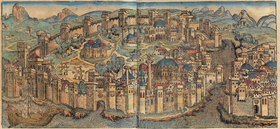 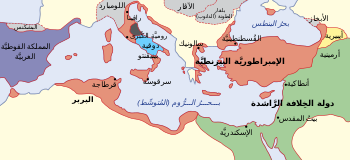 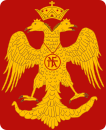 المحور أو المسار الزمني
العصر الحديث
العصر القديم
العصور الوسطى
الإمبراطورية الرومانية
1492 عصر الاكتشافات
 اكتشاف أميركيا على
 يد كرستوفر كولومبس
عصرنا 
اليوم
476 أنهيار الإمبراطورية الرومانية وظهور الإمبراطورية البيزنطية
مصطلحات أساسية في التاريخ
التاريخ الميلادي- هو التاريخ الذي ولد به السيد المسيح عليه السلام وهي سنة شمسية عبارة عن دوران الكرة الارضية حول الشمس لمدة 365 يوم وربع.
السيد المسيح ولد في القرن الاول من الميلاد 
                                                                                                                    .
      قبل الميلاد(-)                             ولادة السيد المسيح القرن الاول            (+)بعد الميلاد2020
بعد ولادة السيد المسيح هناك واحد وعشرين قرن
القرن هو 1-100 القرن الثاني -100-200 القرن الثالث- 200-300 القرن الرابع 300-400 ….
القرن الذي نعيش فيه اليوم القرن الواحد والعشرين هو 2000-2100 
القرن هو عبارة عن 100 سنة
الإمبراطورية البيزنطية 
476م – 1476 تقريباً
الإمبراطورية البيزنطية- هي من أعظم الإمبراطوريات على مر التاريخ, التي تمركزت في الشرق فعرفت بالإمبراطورية الرومانية الشرقية لأنها اتخذت مدينة القسطنطينية في تركيا اليوم عاصمة لها.
يعتبر سقوط الإمبراطورية الرومانية الغربية سنة 476م نهاية العصور القديمة وبداية العصور الوسطى, التي امتدت حوالي ألف عام. أقيمت على انقاض هذه الإمبراطورية إمبراطورية عظيمة عرفت بالإمبراطورية البيزنطية
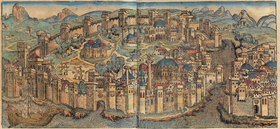 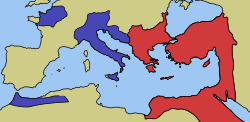 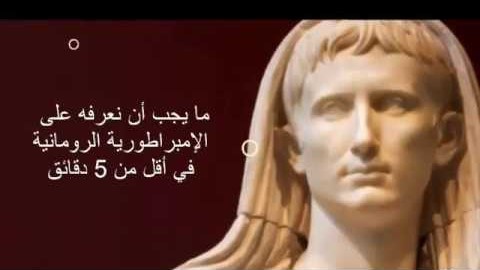 الإمبراطورية الرومانية –
الفترة التي سبقت ظهور الإمبراطورية البيزنطية وهي فترة حكم الإمبراطورية الرومانية القديمة 
مشاهدة فيلم قصير عنها
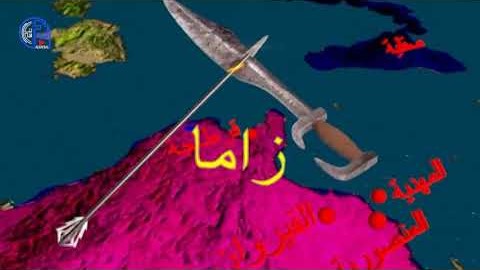 فيلم وثائقي الإمبراطورية الرومانية وظهور المسيحية
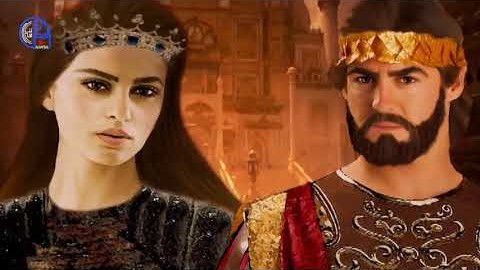 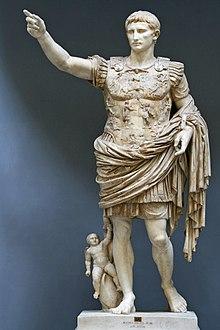 أسباب ضعف الإمبراطورية الرومانية
1- حكم قومودوس العرش الذي أهمل شؤون الدولة واهتم باللهو هواياته الخاصة حكم 13 سنة وحدث انقسامات وتمردات داخل جيشه مما أدى إلى مقتله
2- المنافسة على العرش من قبل القياصرة 
3- الحروب على الحدود الخارجية وخاصة مع الإمبراطورية الفارسية 
4- الحروب مع قبائل الجرمان التي تعيش بالقرب من الإمبراطورية الرومانية
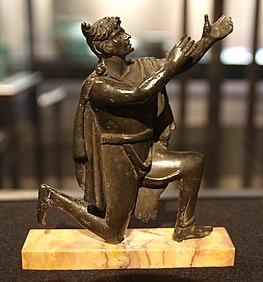 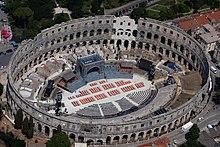 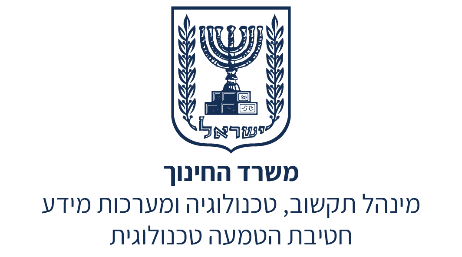 מערכת שידורים לאומית
لقاء تزامنيّ في موضوع التاريخ
היסטוריה במגזר הדרוזי- חלק ב'
عنوان اللّقاء: الإمبراطورية البيزنطية 
القسم الثاني 

مقدّمة اللّقاء
علا خير 
مرشدة التاريخ في الوسط الدرزي  
معلّمة موضوع التاريخ في المدرسة الاعدادية ب في أبوسنان
تحت أشراف مفتشة التاريخ في الوسط الدرزي جيهان فرهود
فيلم وثائقي عن الإمبراطورية البيزنطية قسطنطين الأول فترة حكمه 306-337م  أسباب صعف الإمبراطورية الرومانية وصعود الإمبراطورية البيزنطية
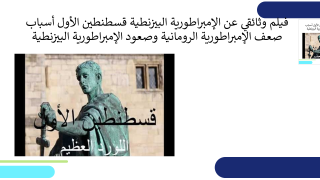 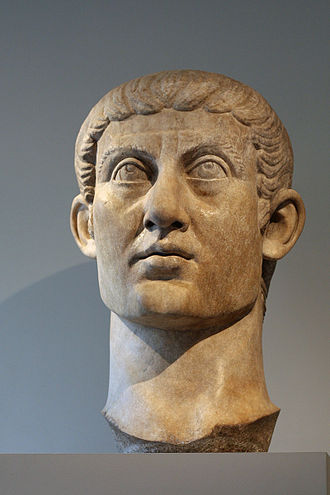 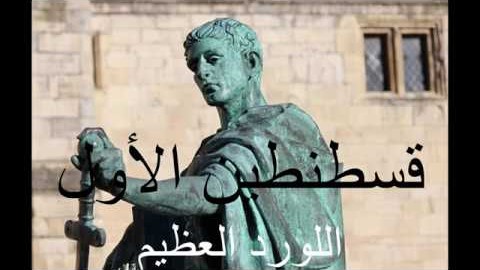 قام قسطنطين بعدة تغييرات ومنها-
1- تغييرات في دستور المدني والديني
2- أهتم في الجيش 
3- اعتمد مبدأ التوريث بالقوة 
4- تأثير المسيحية في الإمبراطورية
الإمبراطورية البيزنطية 
476م – 1476 تقريباً
امتد حكمها 1000 ستة تقريباً حيث كانت أقوى القوى الاقتصادية والثقافية والعسكرية في أوروبا. يأتي مصطلح البيزنطية من بيزنطيون وهو اسم القسطنطينية قبل أن تصبح عاصمة قسطنطين الأول 
بعد تولي الامبراطور قسطنطين الأول الحكم نقل عاصمة الإمبراطورية إلى بيزنطة على البسفور وأطلق عليها القسطنطينية أي مدينته وفي عام 330م أعلن عنها عاصمة للإمبراطورية الرومانية الشرقية
تمركزت الإمبراطورية البيزنطية في العاصمة القسطنطينية وحافظت على العادات والتقاليد الإمبراطورية الرومانية التي انبثقت منها, وتميزت بالمسيحية بدلا من الوثنية الرومانية وتحدث سكانها اللغة اليونانية بدلا من اللاتينية
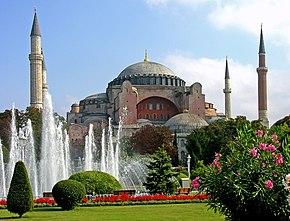 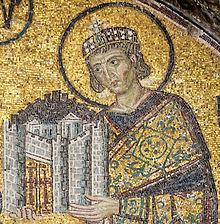 الانقسام في الإمبراطورية البيزنطية الشرقية والغربية
في سنة 312م اعتنق قسطنطين الأول الديانة المسيحية وهكذا أصبحت الديانة الرسمية للدولة البيزنطية. 
في سنة 395م انقسمت الإمبراطورية الرومانية  إلى قسمين الإمبراطورية الشرقية والغربية  أصبحت القسطنطينية (إسطنبول اليوم) عاصمة الإمبراطورية البيزنطية الشرقية فيما بعد.
سميت الإمبراطورية البيزنطية بهذا الاسم نسبة إلى بيزنطيون وهو اسم القسطنطينية. 
في سنة 476م انهيار الإمبراطورية الرومانية وسيطرة الإمبراطورية البيزنطية على كافة حدود الإمبراطورية الرومانية.
527-565م في هذه الفترة استطاع جنستيان الأول من استعادت الإمبراطورية البيزنطية والسيطرة على معظم الأراضي التي كانت تحت حكم الإمبراطورية الرومانية.
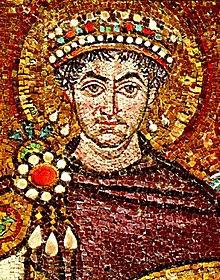 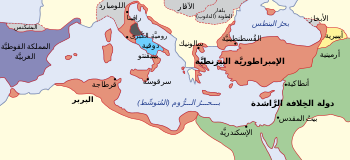 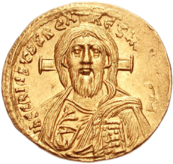 الإمبراطورية البيزنطية – توزيع السلطة في الإمبراطورية البيزنطية
كما قلنا سابق استلم قسطنطين الإول الحكم وبفترة حكمه استطاعت الديانة المسيحية من نشرها في كافة مناطق الإمبراطورية وجاء من بعده ثيرديوس الأول الذي كان أخر حكام الإمبراطورية الرومانية لأنه قسم الإمبراطورية إلى ولديه لقسمين –
شرقية وحكمها ابنه اركاديوس حكم مناطق شرق أوروبا والهلال الخصيب كانت مليئة بالثروات الطبيعية عاصمتها القسطنطينية 
وغربية حكمها ابنه هونيروس شملت روما وغرب أوروبا كانت مليئة بالمشاكل والحروبات
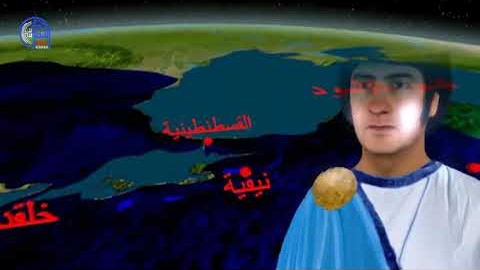 الديانة المتبعة في الإمبراطورية البيزنطية
الديانة المتبعة في الإمبراطورية البيزنطية هي المسيحية وذلك بعد اعتناق الديانة المسيحية قسطنطين الأول والذي يعتبر أول حاكم للإمبراطورية البيزنطية,  أصبحت الديانة الرسمية هي المسيحية فاتبعه باقي سكان الإمبراطورية
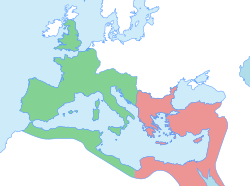 بما أن الديانة المتبعة للإمبراطورية هي المسيحية فكان لها معالم الخاصة عن الامبراطورية الرومانية القديمة مستقلة في مجالات مثل الثقافة اللغة والدين
بناء كنيسة آيا صوفيا في عام 537 م في عهد الامبراطور الروماني جستينيان الأول
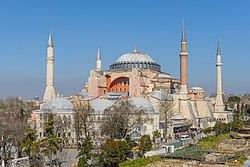 الإمبراطورية البيزنطية الشرقية عام 500م
اعتلى أناستاسيوس الأول العرش سنة 491م حتى 518م وهو ضابط مدني مسن من أصل روماني تميز بكونه اصلاحياً نشطاً ومديراً قادراً سن نظام صك العملة وأصلح النظام الضريبي وقام بعدة اعمال إضافية
تولى العرش سنة 527م جنستيان الأول واشرف على فترة من إعادة السيطرة على المقاطعات السابقة ووقع معاهدة سلام مع الإمبراطورية الفارسية
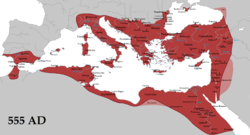 الإمبراطورية البيزنطية في الشرق وعاصمتها القسطنطينية 
قام القيصر دبوكليتاري بعدة اعمال – 
1-توزيع السلطة في الإمبراطورية البيزنطية فقام في تقسيمها إلى اربع مناطق وعلى كل منطقة يضع حاكم عليها 
2-بالإضافة إلى ذلك أهتم بالجيش وتقويته  
3-اتساع رقعة الإمبراطورية البيزنطية في جميع الاتجهات 
4- ازدياد قوة الكنيسة التي اخذت تظهر عاملاً روحياً في دولة مسيحية
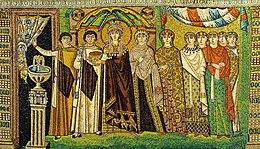 قسطنطين الأول
أسماء حكام في فترة الإمبراطورية البيزنطية
ثيودوسيوس الأول
جنستيان الأول
306م
395م
جنستان الثاني
527م
نقل عاصمته إلى القسطنطنية
تيبريوس موريس
انتقال الحكم لاولاده أركاديوس في الشرق وهنوريوس في الغرب
565م
قام بمعاهدة سلام مع الفرس ودفع جزية
582م
الذي رفض دفع الجزية الكبيرة للفرس
توسع الإمبراطورية شرقا ولم يدفع الجزية لمصاهرته الفرس
فترة حكم هرقل 610-641م
شهد عهد هرقل العديد من الحملات العسكرية في بدايته كان جيش الإمبراطورية الفرس قد بلغ قلب الأمبراطورية البيزنطية في الأناضول ولذلك كان هرقل المسؤول الأول عن إصلاح سياسة الدولة, فدارت الحرب على مرحلتين المرحلة الأولى هزيمة الإمبراطورية البيزنطية المرحلة الثانية عقد هرقل سلاماً مع الفرس مقابل دفع ضريبة سنوية
عرفت فترة حكم هرقل بدخول القبائل العربية مناطق الشام والهلال الخصيب وتوسع فتوحات الإسلام حتى على مناطق الإمبراطورية وهناك بعض المصادر التي تشير إلى وجود رسالة من النبي محمد صلى الله عليه وسلم إلى هرقل يدعوه فيها للاسلام
في فترة حكمه وقع الانشقاق بين الكنيسة الشرقية والغربية بهذه الفترة بدأت الفوضى تدب في جميع المرافق والانحطاط الأخلاقي حتى عام 1028-1055 بدأت هجمات الأتراك السلاجقة فحلت الفوضى
فيلم وثائقي عن فترة حكم هرقل
إنجازات هرقل – 
1- الاعتراف باللغة اليونانية كلغة رسمية 
2- انتشار الديانة المسيحية في مقدونيا 
3- الإصلاحات الزراعية
4- جهاز حكومي لصك وضبط العملة 
5- التقسيمات الاداريةالجديدة المعروفة باسم الثيمات 
6- إعادة الصليب الحقيقي
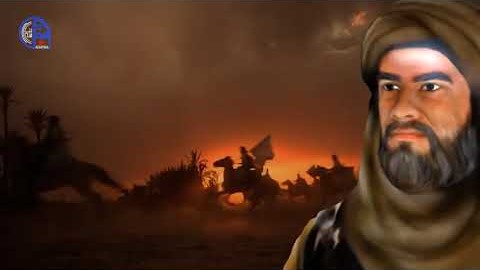 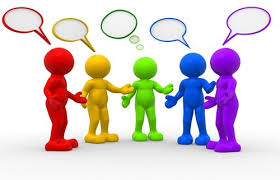 مردود
ماذا اكتسبنا من هذا الدّرس؟
 الإمبراطورية الرومانية وأسباب ضعفها 

الإمبراطورية البيزنطية الشرقية ونشر الديانة المسيحية 
نقل عاصمة الإمبراطورية البيزنطية الى القسطنطينية وتقسيمها شرقية وغربية 

أهم الحكام للإمبراطورية البيزنطية